Using HMIS to Evaluate Program Outcomes
NCCEH Data Center
Agenda
Why evaluate your programs?
Evaluation questions 
Reports in HMIS to help gather needed data 
How to present the results
Why evaluate your program and track outcomes?
How do you know what you’re doing is working as you intend it to?
Is the program effective? 
Internal and external use
Funders
Community Education 
Board of Directors 
Staff
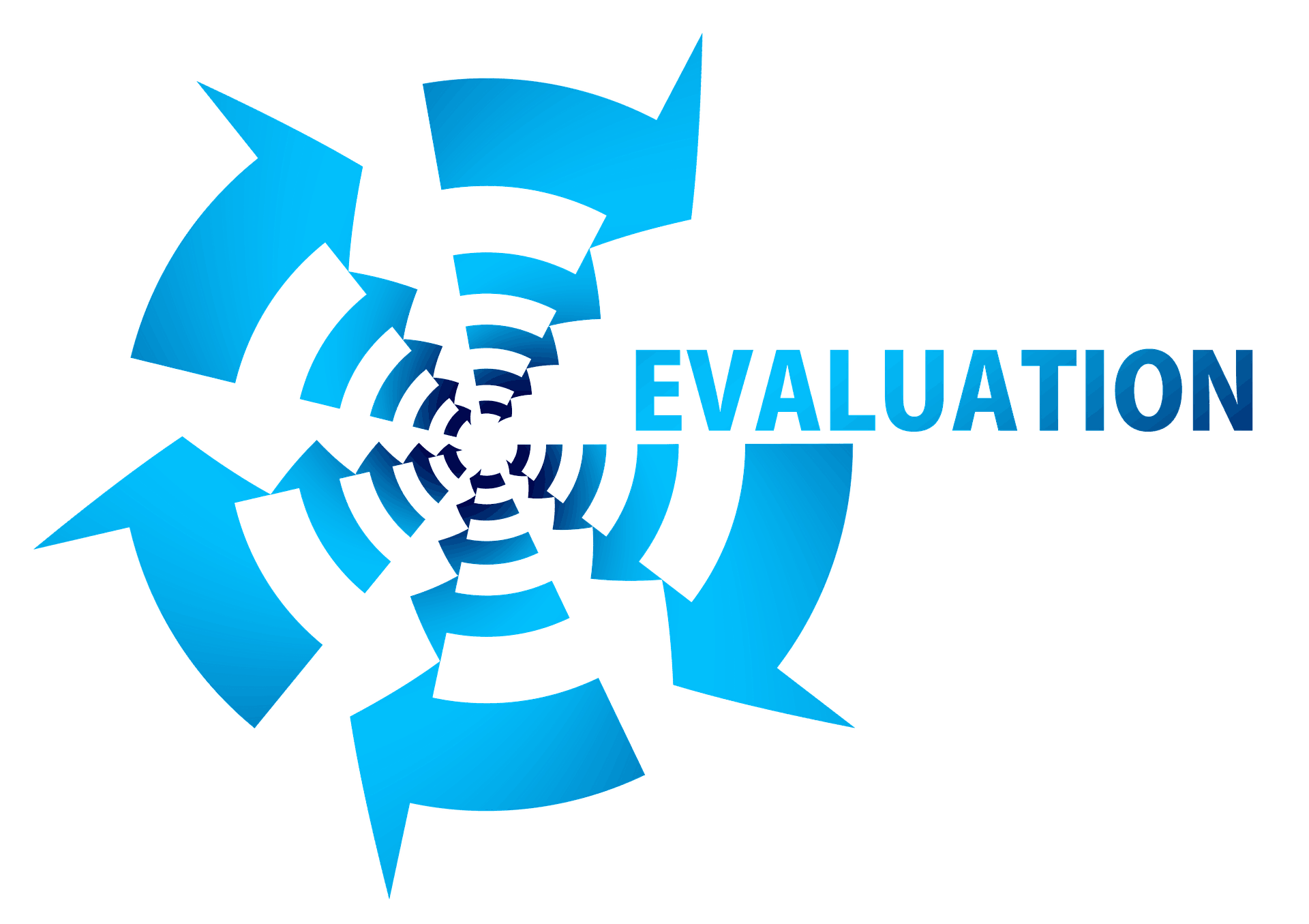 Outputs versus outcomes
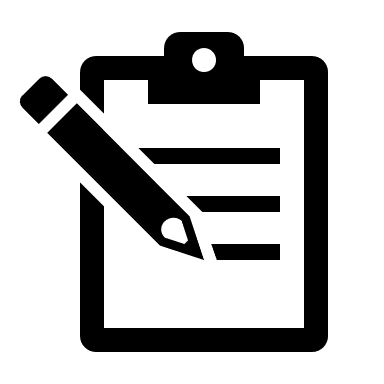 Outputs
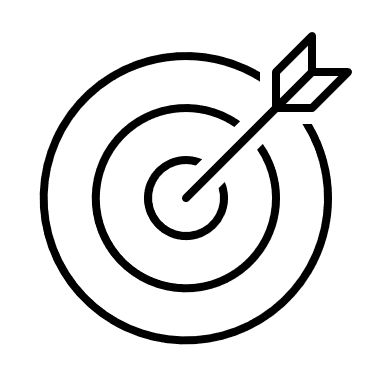 Outcomes
Measurable results defined as success of the goal.

X # of clients housed per year
Reduced length of time in shelter
Reduced length of time from intake to housing
Housing retention
Outputs are the means to an end. Deliverables, projects, services that help us work towards out goals.

# of clients served
# of services provided 
# of outreach contacts
[Speaker Notes: Don’t want to confuse outputs and outcomes. Set goals, outcomes, and inputs are how we are going to get there. Need to measure inputs because tell us if on or off track towards reaching our outcomes.]
Evaluation Questions: Outreach
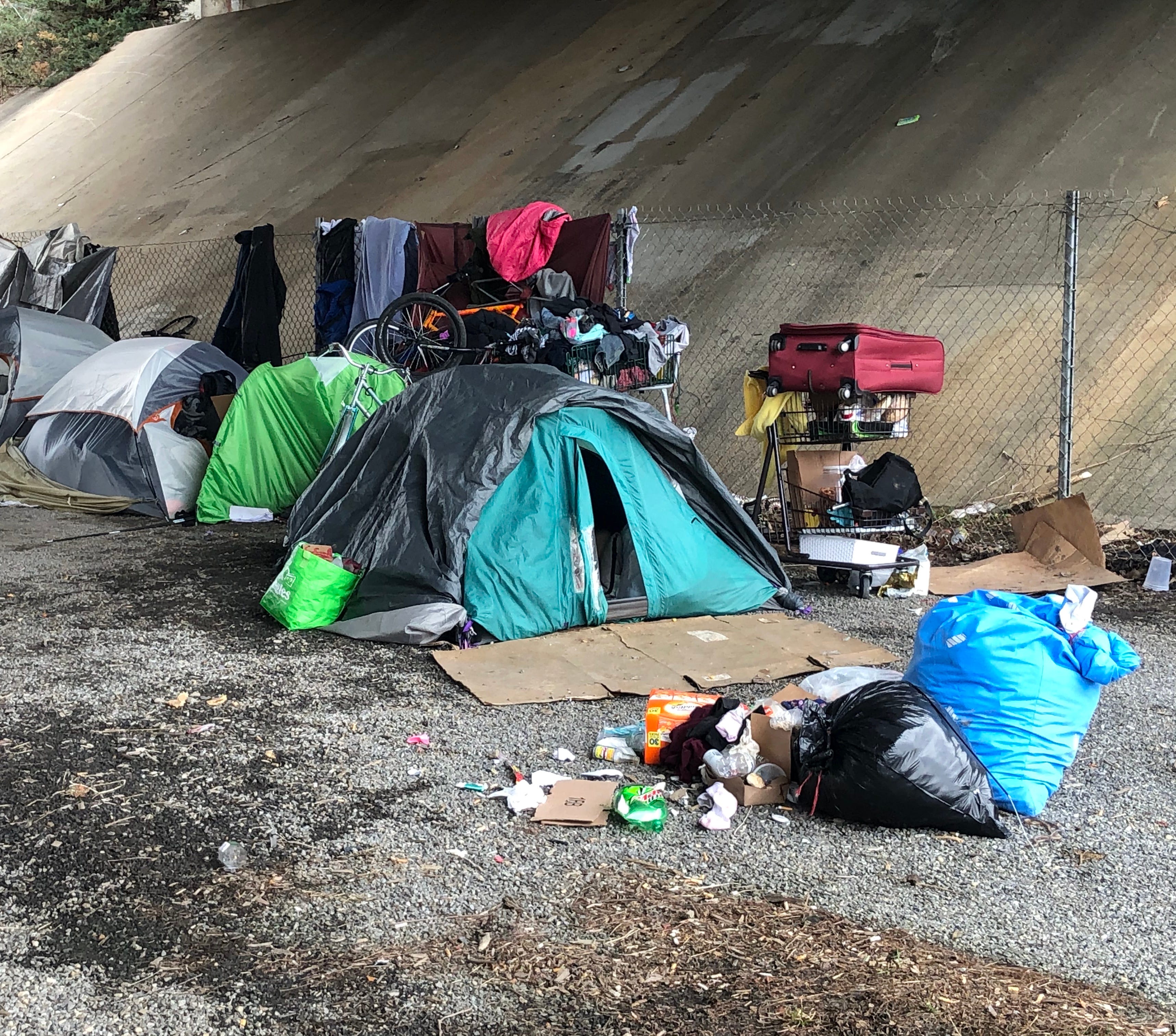 Evaluation Questions: Emergency Shelter
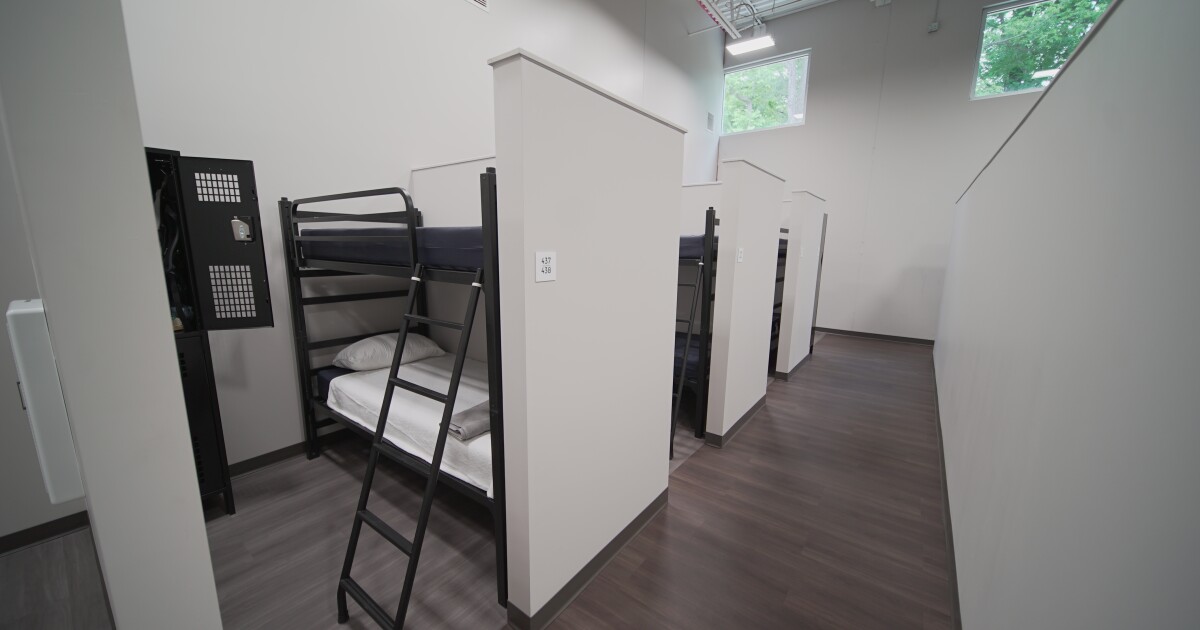 Evaluation Questions: Permanent Supportive Housing
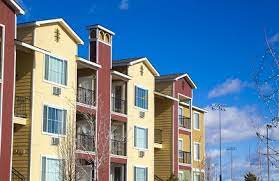 Evaluation Questions: Rapid Rehousing
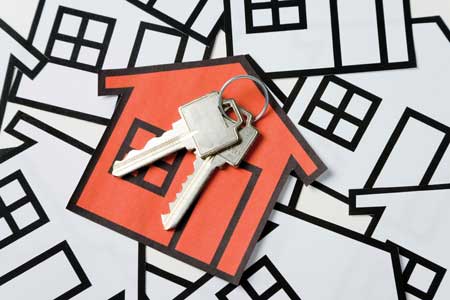 Organize Data Tracking
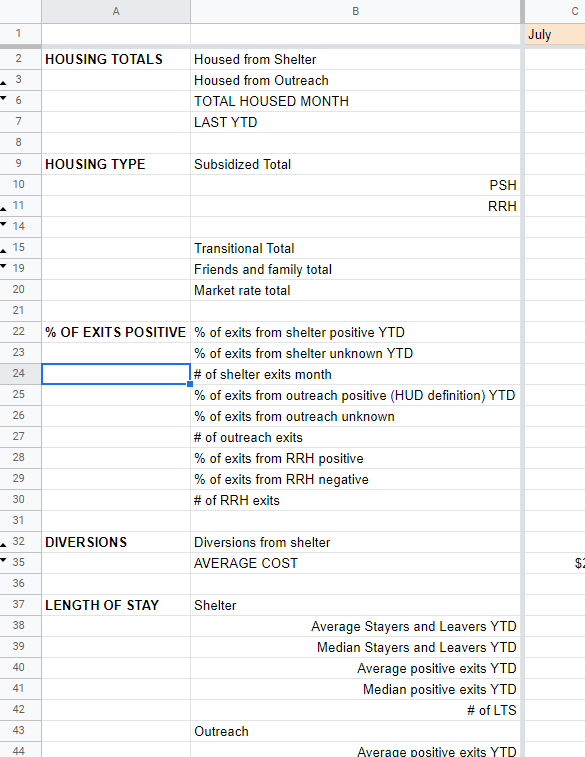 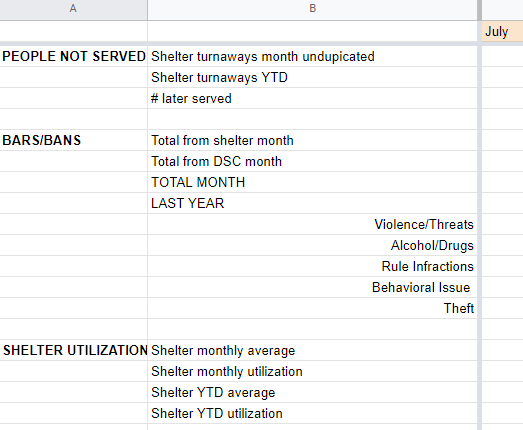 HMIS Tools: Canned Reports
CoC APR Performance Outcome Guide
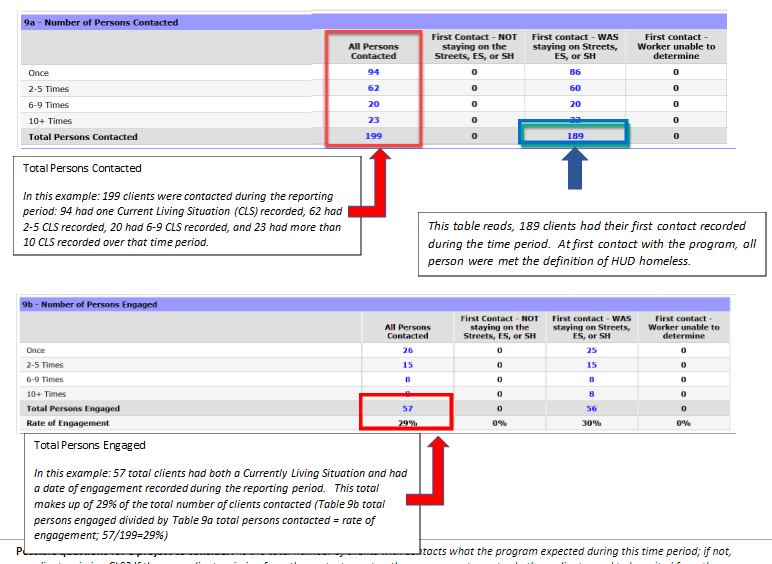 CoC APR Performance Outcome Guide
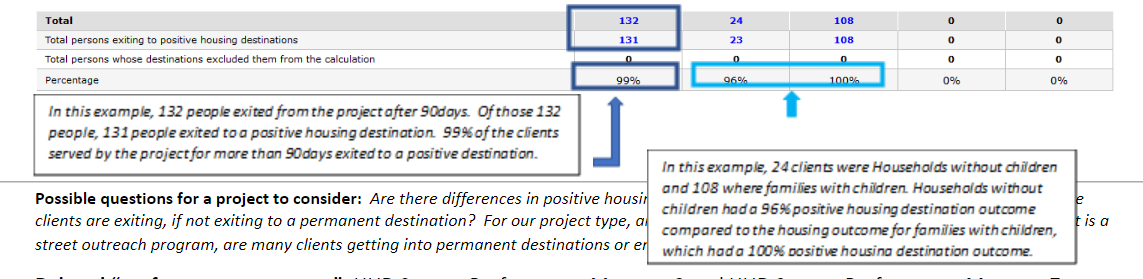 HMIS Tools: Business Objects Reports
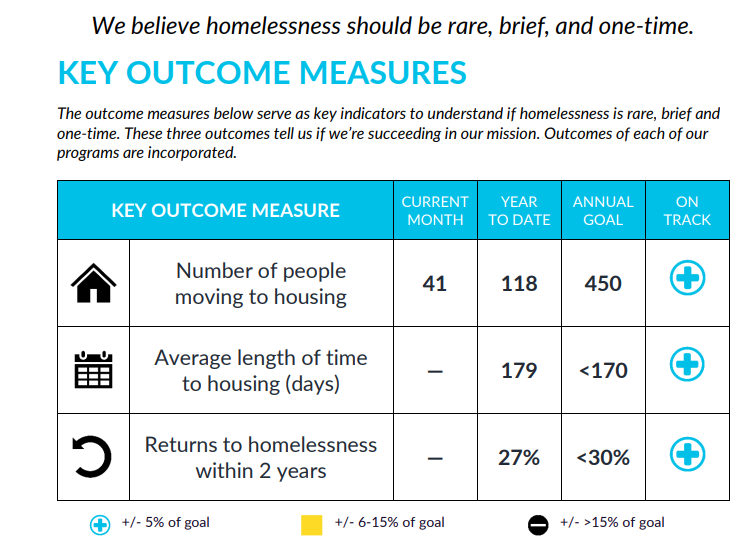 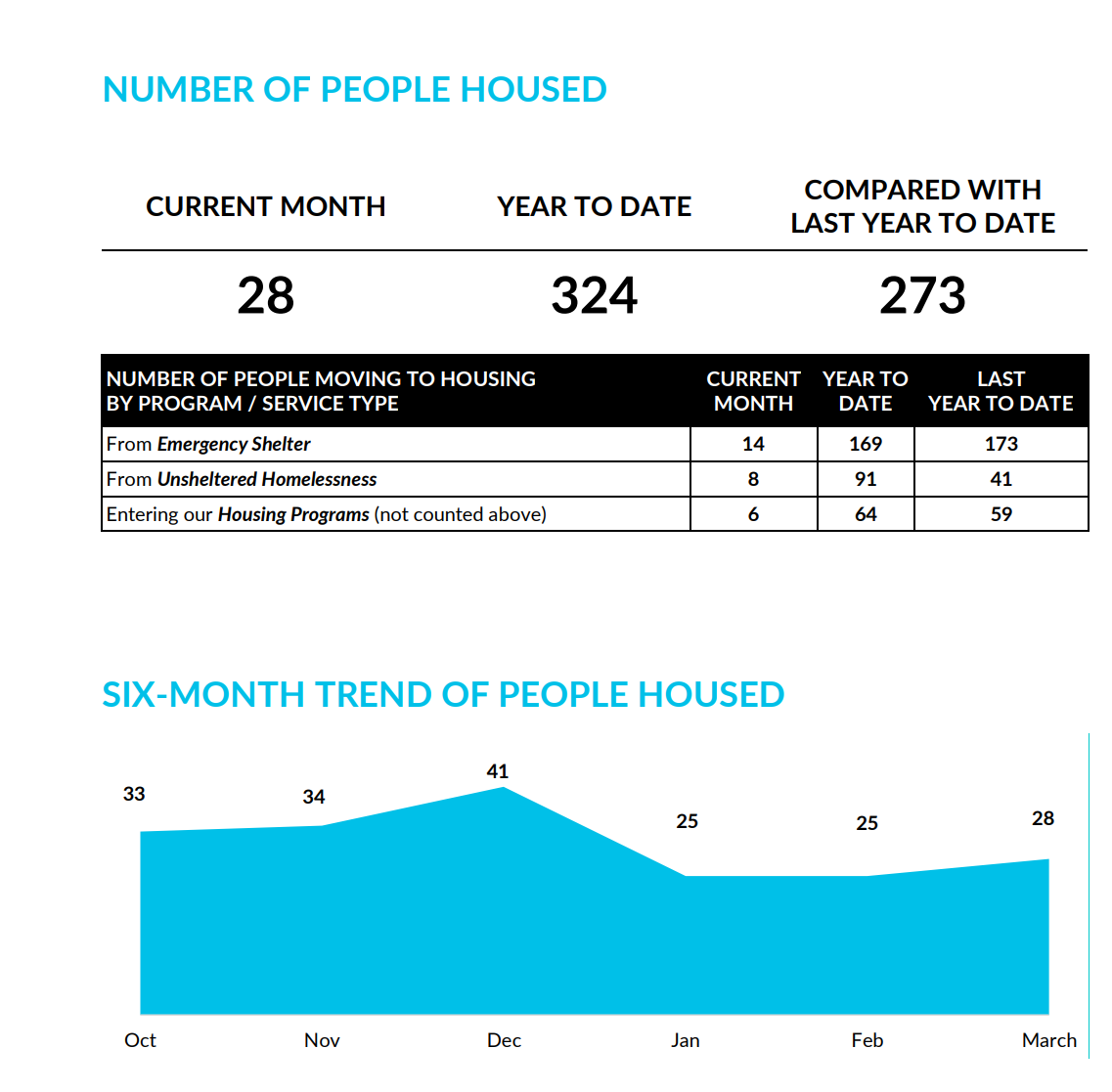 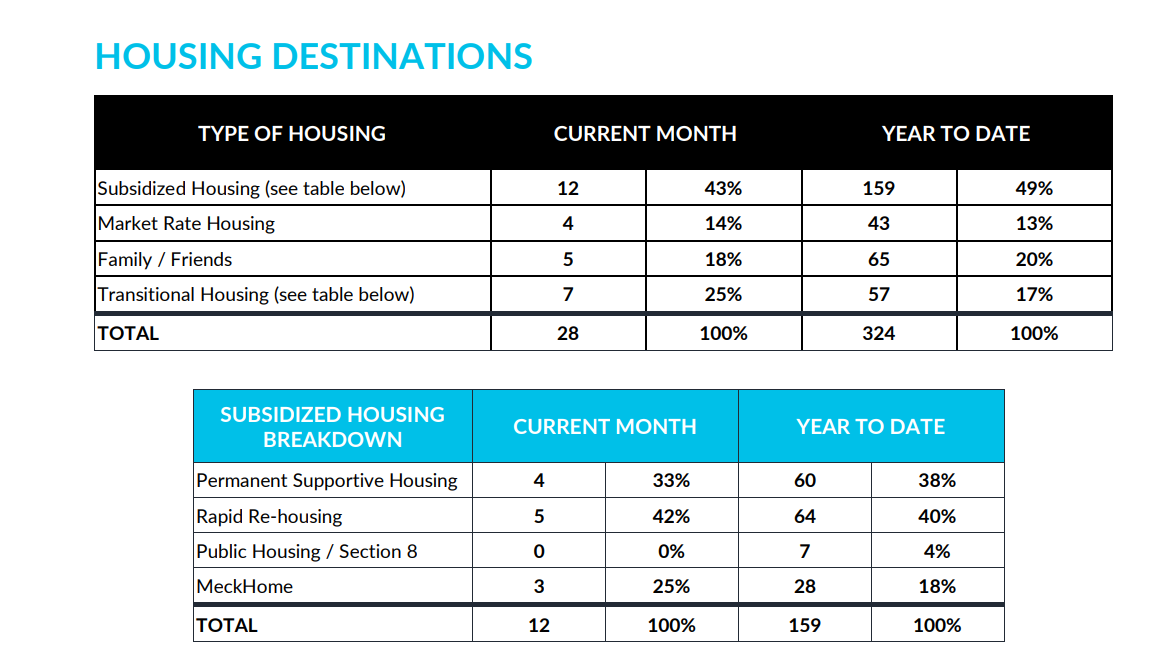 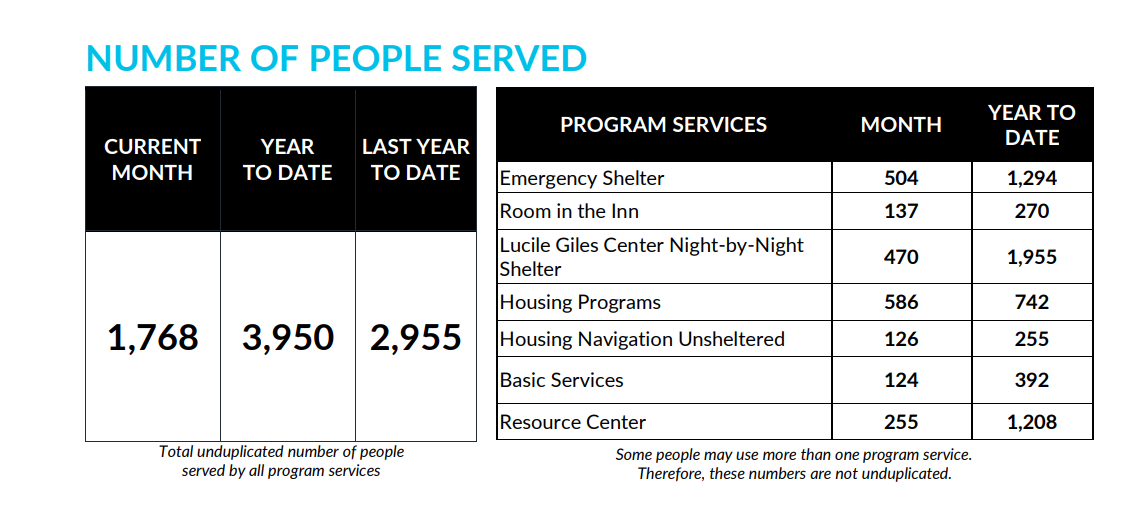